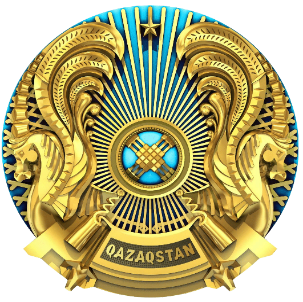 ҚАЗАҚСТАН РЕСПУБЛИКАСЫ САУДА ЖӘНЕ ИНТЕГРАЦИЯ МИНИСТРЛІГІ
« …Тұтынушылардың құқықтарын қорғау жөніндегі қоғамды ұйымдарды  институтционалдық  күшейту және белсенді  пайдалану қажет»
Елбасы Н.Ә.Назарбаев. 2018 жыл 5 қазан.
".... тұтынушылардың құқықтарын қорғауда өзін-өзі реттеу және қоғамдық бақылау құралдарын жандандыру қажет»
Мемлекет басшысы Қ.К.Тоқаев  2019 жыл 2 қыркүйек.
«ҚАЗАҚСТАН РЕСПУБЛИКАСЫНЫҢ КЕЙБІР 
ЗАҢНАМАЛЫҚ АКТІЛЕРІНЕ ТҰТЫНУШЫЛАРДЫҢ ҚҰҚЫҚТАРЫН ҚОРҒАУ МӘСЕЛЕЛЕРІ БОЙЫНША ӨЗГЕРІСТЕР МЕН ТОЛЫҚТЫРУЛАР ЕНГІЗУ ТУРАЛЫ» ҚАЗАҚСТАН РЕСПУБЛИКАСЫ ЗАҢЫНЫҢ ЖОБАСЫ
Нұр-Сұлтан қаласы,
2020 жылғы ақпан
Сауда және интеграция министрлігі: сауда саясатын және экспортты ілгерілетуді бірыңғай үйлестіру
Мемлекет басшысының Жарлығымен сауда саласының 
    барлық тізбегін біріктіруге арналған жаңа ведомство құрылды– 
САУДА ЖӘНЕ ИНТЕГРАЦИЯ МИНИСТРЛІГІ
Сауда инфрақұрылымын жақсарту
ТЖҚ сапасы мен қауіпсіздігін қамтамасыз ету, тұтынушылардың құқықтарын тиімді қорғауды құру
Тиімді қорғау шаралары мен әкімшілік шараларды қолдану
Мемлекеттік саясатты қалыптастыру
Жаңа өткізу тауашаларын іздеу, ОТӨ экспортқа сүйемелдеу
Техникалық реттеу және метрология комитеті
Комитет тұтынушылардың құқықтарын қорғау комитеті
Тұтынушылардың құқықтарын қорғаудың тұтас жүйесін қалыптастыру
 Тұтынушылардың құқықтарын қорғау мәселелерінде мемлекеттік органдардың қызметін үйлестіру, ТҚҚ Комитетінің рөлін күшейту
 Тиімді бақылауды енгізу, сотқа дейінгі реттеу институтына үкіметтік емес ұйымдарды тарту
Техникалық реттеуді тауарлар мен қызметтердің сапасына қайта бағдарлау 
Қауіпсіз емес өнімнің тізілімін жасау
Қазақстандық өнімнің сапасын арттыру жөніндегі жоспар "Сапалы Қазақстан»
Мақсаты мен міндеттері
Мақсаты мен міндеттері
Техникалық реттеу мәселелері бойынша ҚР Заңының жобасын әзірлеу
Тұтынушылардың құқықтарын қорғау мәселелері бойынша ҚР Заңының жобасын әзірлеу
2
Тұтынушылардың құқықтарын қорғаудың әлемдік тәжірибесі
ҚАЗАҚСТАННЫҢ ТАҢДАУЫ
АРАЛАС - ЭЫДҰ ЕЛДЕРІНІҢ МОДЕЛІ
 Мемлекет "ақылды" әкімшілік реттеуді жүзеге асырады,
 бұзылған құқықтарды қалпына келтірумен сотқа дейінгі институттар айналысады
2018
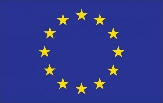 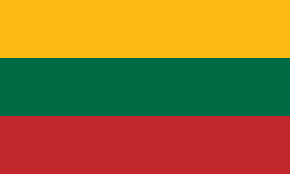 Еуропалық Одақтағы шағымдардың Топ-10 санаты *
ЛИТВА
Тұтынушылардың құқықтарын қорғау саласындағы институттардың қызметін үйлестіруді жүзеге асыратын тұтынушылардың құқықтарын қорғау жөніндегі мемлекеттік қызмет жұмыс істейді 
Белгілі бір шарттар сақталған жағдайда мемлекет тарапынан қаржылық көмек көрсетілетін тұтынушылар қауымдастығы жұмыс істейді 
Тұтынушылардың құқықтарын қорғау саласындағы мемлекеттік ақпараттық жүйе жұмыс істейді, ол арқылы тұтынушылар электрондық тәсілмен шағымдар береді
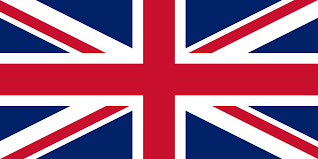 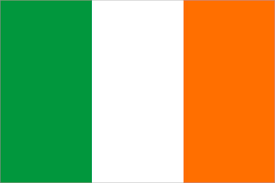 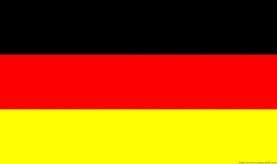 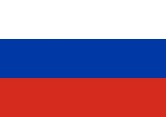 ГЕРМАНИЯ
Ресей Федерациясындағы шағымдардың Топ-10 санаты*
Мемлекеттік органдарда тұтыну саласын реттейтін заңдарды әзірлеу кезінде көмек көрсететін арнайы бөлімдер жұмыс істейді
Экономика министрінің төрағалығымен тұтынушылардың проблемалары жөніндегі министрлікаралық Комитет жұмыс істейді
Жер деңгейінде тұтынушылар шағымдарын қарайтын және заң қызметтерін көрсететін қалаларда консультациялық бюролары бар тұтыну орталықтары жұмыс істейді 
30 ұйымды біріктіретін тұтынушылар одағы жұмыс істейді және тұтынушылардың құқықтарын қорғаумен айналысады. Одақ шығыстарының 2/3 бөлігі үкіметтік субсидиялар есебінен жабылады
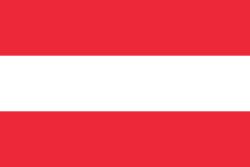 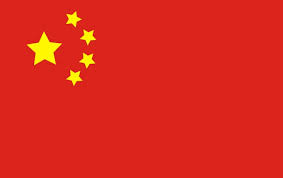 Шағымдардың жалпы саны  – 322 862
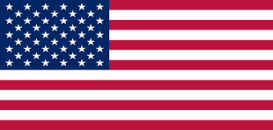 Қазақстандағы шағымдардың Топ-10 санаты
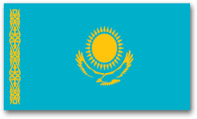 ЖАПОНИЯ
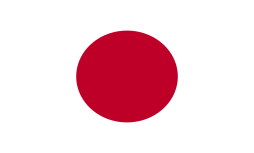 1965 жылдан бастап өмір сапасы бойынша Саяси Бюро жұмыс істейді 
Басты бет философия "өндірушінің абсолютті жауапкершілігі" дайындалатын тауар үшін
Тұтыну құқықтарын зерттеу мектеп қабырғасынан басталады
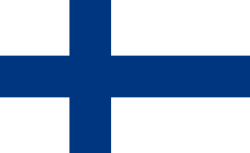 Шағымдардың жалпы саны  – 23 871
3
* Дерек көздері: Online Dispute Resolution (European Commission); Роспотребнадзор
Тұтынушылардың құқықтарын қорғаудың ұлттық моделі
ТАЛАПШЫЛ ТҰТЫНУШЫ = АДАЛ КӘСІПКЕР
Мемлекет
БИЗНЕС
Әлеуметтік шиеленісті төмендету
Тұтынушылардың құқықтарын қорғау институтына сенімін арттыру
Азаматтық қоғамды тарту
Экономикалық тиімділіктің өсуі
Мемлекеттік органдар қызметінің есептілігі және транспаренттілігі 
Сот органдарына жүктемені төмендету
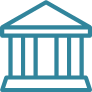 Адал кәсіпкерлердің өсуі
Бәсекеге қабілеттілікті арттыру
Бизнестің өзін-өзі реттеу және өзін-өзі тазарту 
Әлеуметтік жауапкершілікті күшейту және беделге тәуелділік
Әкімшілік қысымды төмендету
Мақсаттар
ҮКІМЕТТІК емес 
ҰЙЫМДАСТЫРУ
Тұтынушы
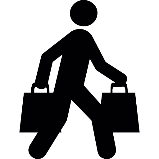 Тұтыну дауларын қарау мәселелерінде рөлді күшейту (сотқа дейінгі реттеу субъектілері)
Тұтынушылардың мүдделерін білдіру мәселелерінде рөлді күшейту (тұтынушылардың қоғамдық бірлестіктері, заңгерлер және адвокаттар)
Мемлекеттік қолдау 
Мемлекеттік басқару жүйесіне тарту
Тауарлардың/жұмыстардың/қызметтердің сапасын арттыру
Білікті қорғау
Тұтыну құқықтық сауаттылықты арттыру
Бұзылған құқықтар мен заңды мүдделерді тез, тиімді және кедергісіз қалпына келтіру
4
Тұтынушылардың құқықтарын қорғаудың бірыңғай жүйесі
Тұтынушылардың құқықтарын қорғаудың бірыңғай жүйесі:
17 Мемлекеттік органдар
208 Үкіметтік емес ұйымдар
ҚР БҒМ
ҚР АШМ
фитосанитариялық және 
ветеринарлық қызметтер
білім беру қызметтері
55 Қоғамдық ұйымдар
ҚР ӘМ
ҚР МСМ
туризм
заң қызметтері
25 Медиаторлар
ҚР ДСМ
сан-эпид халықтың әл-ауқаты, медициналық қызметтер
ҚР ҚМ
қаржылық, аудиторлық қызметтер, салық салу, сауда қызметі
16  Арбитраждар
еңбек қауіпсіздігі және еңбекті қорғау, халықты жұмыспен қамту, әлеуметтік қамсыздандыру (зейнетақымен қамсыздандыру және әлеуметтік сақтандыру)
ҚР  ЕХӘҚМ
коммуналдық қызметтер, көлік( авто, т / ж, қоғамдық), құрылыс, 
Сумен жабдықтау және су бұру
ҚР ИИДМ
76 Заң консультанттарының ӨРҰ
ҰЭМ ҚР
табиғи монополиялар субъектілері ұсынатын қызметтер
Көпшілігі жергілікті жерлерде аумақтық ведомстволар мен ЖАО арқылы іске асырылады
36 Кәсіпкерлердің ӨРҰ
телекоммуникациялық, 
пошталық қызметтер
ҚР ҰБ
ҚР ЦДИАӨМ
қаржы қызметтері
Электр энергетикасы, энергиямен жабдықтау, газбен жабдықтау
ҚР ЭМ
ҚР ТЖМ
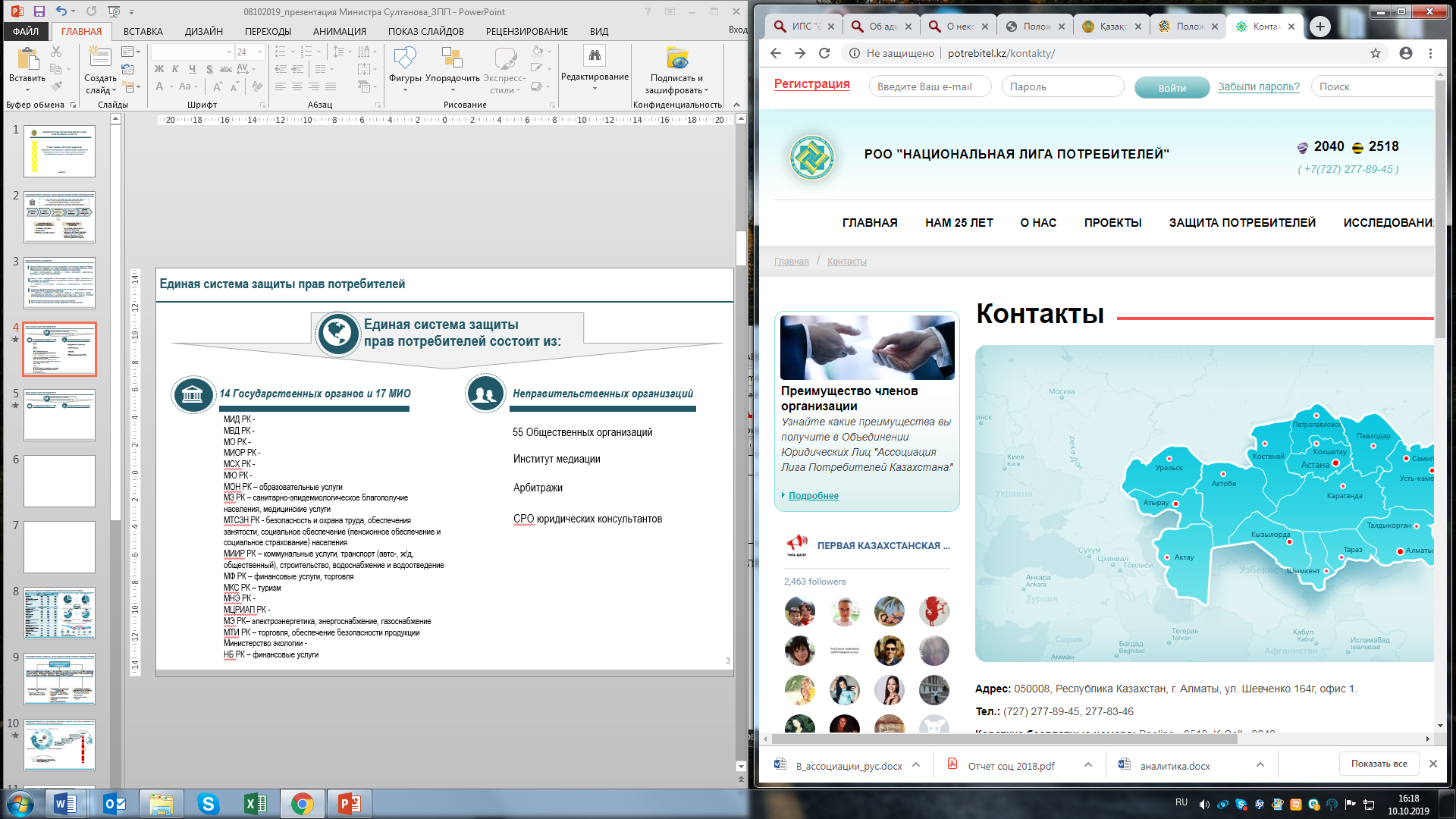 сауда, өнімнің қауіпсіздігін қамтамасыз ету
ЭКОЛОГИЯ МИН
қоршаған ортаны қорғау
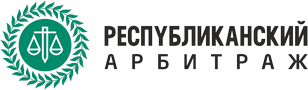 НМЖБ-ҚР
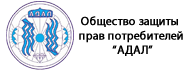 Балалардың денсаулығы мен дамуына зиян келтіретін ақпараттан қорғау, азаматтық қорғау
ҚР СІМ
ҚР ІІМ
шетелде құқықтарды қорғау
өрт қауіпсіздігін қамтамасыз ету
5
ТҚҚ саласындағы келіп түскен шағымдардың статистикасы және құрылымы 
(2018 жылдың қорытындысы бойынша Мемлекеттік органдардың есептері)*
Келіп түскен шағымдардың динамикасы
Тұтынушылар шағымдарының құрылымы
48%
51%
Тұтынушылардың құқықтарын бұзу серпіні
Тұтынушылар шағымдарының ең көп саны бар салалар
ҚОРЫТЫНДЫ қарама-қайшы
1. Келіп түскен шағымдар санының төмендеуі тұтынушылардың құқықтарын бұзу фактілерін қысқартпайды 
2. Тәртіп бұзушылық фактілерінің өсуі мемлекеттік органдардың неғұрлым сапалы жұмысын растайды 
3. Келіп түскен шағымдардың жоғары құбылмалылығы мемлекеттік органдардың шағымдар статистикасын нашар қалыптастырғанын және оны өңдеуді білдіреді
6
* Тұтынушылардың құқықтарын қорғау саласындағы қызмет туралы Мемлекеттік органдарды жыл сайын хабардар ету. ҰЭМ ҚМҚК ақпараты 2018 жыл
Халықтың тұтынушылардың құқықтарын қорғау жүйесімен қанағаттануы 
(әлеуметтік  2018  қорытындысы бойынша зерттеу)*
Тұтынушылардың құқықтарын бұзу жиілігі
Сапасыз тауарларды өндіру орны
Сапасыз азық-түлік тауарларының түрлері
«Тұтынушылардың құқықтарын қорғау туралы» ҚР Заңының нормаларын білу
Сапасыз азық-түлік емес тауарлардың түрлері
7
* 2018 жылы тұтынушылардың құқықтары мәселелері бойынша социологиялық және талдамалық зерттеулер жүргізу бойынша есеп. Респонденттер саны-8500
Тұтынушылардың құқықтарын қорғау мәселелері
Өз құқықтарын қорғау ниеті
Сотта өз құқықтарын қорғау ниеті*
ТҚҚ саласындағы мемлекеттік реттеу тиімділігінің деңгейін бағалау*
Қорытынды
Қорытынды
Қорытынды
48%
халықтың сенім деңгейі мемлекеттік органдарға  ТҚҚ мәселелері бойынша төмендейді
Көптеген азаматтар Бизнестің жазасыздығына байланысты өз құқықтарын қорғай алмайды Уәкілетті органға бар-жоғы 11%
сот төрелігіне сенбейді Бастамамен жүгінуі сотқа байланысты егер тауардың бағасы (16%)
(64%)
(51%)
* 2018 жылы тұтынушылардың құқықтары мәселелері бойынша социологиялық және талдамалық зерттеулер жүргізу бойынша есеп. Респонденттер саны-8500
ТҰТЫНУШЫЛАРДЫҢ ҚҰҚЫҚТАРЫН ҚОРҒАУДЫҢ НЕГІЗГІ ПРОБЛЕМАЛАРЫ
қолданыстағы жүйе әкімшілік шараларға шоғырланған және бұзылған құқықтарды қалпына келтіруге және шығындарды өтеуге қатысы жоқ (әкімгер. айыппұл, бюджет, сондықтан тұтынушы өз құқықтарын қалпына келтіру үшін қосымша сотқа жүгінуге мәжбүр); 
сотқа дейінгі реттеу институты тұтынушылардың құқықтарын қорғау жүйесіне әлсіз интеграцияланған; 
мемлекеттік органдар мен үкіметтік емес ұйымдардың тұтынушылардың құқықтарын қорғау саласындағы өз рөлі мен міндеттерін (есептілік, Статистика, мониторинг және тұтынушылардың құқықтарын қорғау саласындағы проблемаларды талдау деңгейінің төмендігі);
 Тұтынушылардың сауаттылығының әлсіз деңгейі, өз құқықтарын қорғаудың қарапайым және түсінікті алгоритмінің болмауы (шағым жазу, қайда жіберу, не істеу, кімнің құзыреті); 
жазасыз кәсіпкерлерге тұтынушылардың қарапайым базалық құқықтарын бұзуға мүмкіндік беретін заңнаманың жетілмегендігі.
8
Тұтынушылардың құқықтарын қорғау саласындағы заң жобасының негізгі ережелері (ТҚҚ)
3
2
1
ТҚҚ институционалдық жүйесі
тұтынушылардың құқықтарын қорғауды қамтамасыз ететін субъектілердің тізбесі 
базалық қағидаттарды бекіту 
ТҚҚ шараларын шоғырландыру 
пәні нақтыланды
Шағымдарды қараудың 3 сатылы жүйесін енгізу 
I деңгей – сатушы 
II деңгей  –  дауларды сотқа дейін қарау институттары және/немесе уәкілетті орган 
III деңгей  –  сот органдары
Дауларды сотқа дейін қарау институттарын және тұтынушы өкілдерінің тізбесін бекіту
4
5
ТҚҚ саласындағы шағымдарды қабылдаудың бірыңғай ақпараттық жүйесі 
тұтынушы үшін оның құқықтарын қорғау бойынша "бір терезе" құру 
- СӨҚ барлық құралдары туралы бірыңғай ақпаратты қалыптастыру
ТҚҚ саласындағы уәкілетті органның рөлін күшейту 
АҚ және үкіметтік емес ұйымдармен өзара іс-қимыл саласындағы үйлестіру рөлі 
-құқық бұзушылықтың алдын алу мен алдын алуға басымдықпен бақылау функцияларын беру
6
7
8
ТҚҚ саласында азаматтық қоғамды қолдау тұтынушылардың қоғамдық бірлестіктері мен Заң консультанттарының ӨРҰ үшін мемлекеттік әлеуметтік тапсырыс 
3 тақырып бойынша: 
әлеуметтік сауалнама сапасы бойынша 
Тұтынушылардың құқықтарын қорғау; 
- тұтынушылық сауаттылықты арттыру; 
- өкілдік институтын қолдау
ТҚҚ бойынша ведомствоаралық кеңес құру 
МТИ жанынан кеңес құру 
- отырыс жылына кемінде 1 рет 
 АҚ және АҚ саласындағы үкіметтік емес ұйымдардың қызметін бағалау
Жауапкершілікті күшейту 
Профилактикалық бақылау институтын кеңейту 
-адал емес сатушылар/өндірушілер 
-тұтынушылар өкілдері
-дауларды сотқа дейін қарау институттары
9
1. Тұтынушылардың құқықтарын қорғаудың институционалдық жүйесі (ТҚҚ)
ИНСТИТУЦИОНАЛДЫҚ ҚОРҒАУ ЖҮЙЕСІНІҢ БОЛМАУЫ МӘСЕЛЕЛЕРІ
Базалық ережелерді бекіту
ТҚҚ мәні нақтыланды
қатынастарды реттеу
ТҰТЫНУШЫ-САТУШЫ 
тұтынушылардың құқықтарын тиімді қорғау 
ТЖҚ сапасы мен қауіпсіздігі
Мемлекеттік органдар мен үкіметтік емес ұйымдар қызметінің ТҚҚ мәселелерінде бағдарлануы 
Тұтынушылардың құқықтарын қорғау пәнінің болмауы және түсінілмеуі 
Өзінің бұзылған құқықтары мен заңды мүдделерін қорғау мәселелеріндегі тұтынушылық сауаттылықтың әлсіздігі
Тұтынушылардың құқықтарын қорғаудың базалық қағидаттарын сақтау мәселелерінде жосықсыз кәсіпкерлерді теріс пайдалану
 "ЖАЛҒАН ӨКІЛДЕРДІҢ" ӨСУІ. Тұтынушылар тәртіп бұзушы – кәсіпкер тарапынан да, оның өкілі тарапынан да алданып қалған жағдайларды ұлғайту
ТҚҚ саласындағы қатысушылардың тізімі
мемлекеттік органдар 
дауларды сотқа дейінгі қарау институттары (медиация, төрелік, бизнес ӨРҰ)
- тұтынушылар өкілдері 
(тұтынушылардың қоғамдық бірлестіктері, СРО юр. консультанттар, адвокаттар)
шешімі
Әкімшілік шаралар алдында бұзылған құқықтарды қалпына келтірудің басымдылығы қағидаты
Сотқа дейінгі реттеу шаралары: 
бұзылған құқықтарды қалпына келтіру
залалды өтетуге бөгетсіз құқық
Мемлекеттік ықпал ету шаралары: жауапкершілікке тарту 
(әкімшілік / қылмыстық)
ТҚҚ саласындағы қатысушылар қызметінің есептілігі және транспаренттілігі
тұтынушылардың құқықтарын қорғау жөніндегі ведомствоаралық кеңесте талдау және талқылау үшін шағымдарды қарау нәтижелері туралы ақпарат ұсыну
10
2. Тұтынушылардың шағымдарын қараудың үш сатылы жүйесін енгізу
МАҚСАТЫ: ШАҒЫМДАРДЫҢ САНЫН ҚЫСҚАРТУ тұтынушылардың шағымдарының өту сатысына байланысты
III САТЫ
СОТ ОРГАНДАРЫ
II САТЫ
ДАУЛАРДЫ ҚАРАУДЫҢ СОТҚА ДЕЙІНГІ ИНСТИТУТЫ
 УӘКІЛЕТТІ ОРГАН
ҚР АІЖК 152 және 279-баптарының қолданыстағы нормаларын іске асыру қажет болған жағдайда дауды сотқа дейін қарау кезеңінен өту
Рөлді күшейту
       Кәсіпкерлердің ӨРҰ
       тұтынушылардың қоғамдық
       бірлестіктері 
       Медиация
       төрелік
Дауларды сотқа дейін қарау институттарының тұтынушылардың құқықтарын қорғау саласындағы тиісті емес жұмысы үшін жауапкершілігін бекіту
Дау сотқа дейінгі тәртіппен шешілген жағдайда кәсіпкерлерді әкімшілік жауаптылықтан босату
I САТЫ
ДАУДЫ САТУШЫ ДЕҢГЕЙІНДЕ ШЕШУ
ТЖҚ-ны іске асыру орындарында ТҚҚК мен сотқа дейінгі органдардың байланыстарын міндетті түрде орналастыру
Сатушымен мәселені шешудің міндетті сатысы
Сатушыларға шағымдарды қарау мерзімдерін белгілеу
Сатушының шағымдарды қарауды елемегені үшін әкімшілік жауапкершілікті енгізу
Шағым берудің үлгілік нысаны (БАЖ арқылы)
МЕЖДУНАРОДНЫЙ ОПЫТ
ФИНЛЯНДИЯ – 
сот дауды шешу үшін медиацияға жүгінуді ұсынады
ҰЛЫБРИТАНИЯ-
тараптар дауды медиациямен шешуге тырысуға міндетті
ГЕРМАНИЯ –
 ерікті делдалдықтан басқа міндетті делдалдық бар
ИРЛАНДИЯ  -
егер медиация нәтижелері болмаса, онда сот айыппұл салуға құқылы
11
3. Дауларды сотқа дейін қарау институттары және тұтынушылар өкілдерінің тізбесі
НОВЕЛЛАЛАР
Дауларды сотқа дейін қарау институттары
Дауды сотқа дейінгі тәртіппен қарау БАСТАМАНЫҢ БАСЫМДЫҒЫ тұтынушыға тиесілі; 
мүмкіндігі бекітілген субъектілеріне сотқа дейін реттеу тұтыну дау МОРАЛЬДЫҚ ШЫҒЫН өтеуге келіскен жағдайда, тараптардың;
сотқа дейінгі реттеу субъектісі Құзыретті емес, мүдделі немесе тәуелді болған жағдайда оларды құзыретті органдардың / ұйымдардың жауапкершілік ШАРАЛАРЫНА ТАРТУ мүмкіндігі көзделген
Өкілдердің НЕГІЗГІ ҚҰҚЫҚТАРЫ МЕН МІНДЕТТЕРІ, өкілдік қызметтерді ресімдеуге және олардың төлеміне қойылатын ТАЛАПТАР, сондай-ақ оларды қайтару мүмкіндігі бекітілді
МАҚСАТЫ: БҰЗЫЛҒАН ҚҰҚЫҚТАРДЫ ҚАЛПЫНА КЕЛТІРУ ЖӘНЕ МАТЕРИАЛДЫҚ ЗАЛАЛДЫ ӨТЕУ БАСЫМДЫҚ РЕТІНДЕ
олардың рөлін заңнамалық деңгейде бекіту 
ТҚК саласындағы дауларды қарау бойынша есептілікті МТИ-ге жіберу (ТҚК) 
өкілдер тізбесін кеңейту 
дауды тиісінше/ сапасыз қараған жағдайда тізілімнен шығару (ТҚК өтінішімен)
Тұтынушылар өкілдерінің тізбесі
МАҚСАТЫ: "ТҰТЫНУШЫЛАР ҚОРҒАУШЫЛАРЫНЫҢ" БІЛІКТІ ҚАБАТЫН ҚАЛЫПТАСТЫРУ»
12
4. Тұтынушылардың құқықтарын қорғау саласындағы шағымдарды  қабылдаудың   
     бірыңғай ақпараттық жүйесі
Сатушы (өндіруші, дайындаушы)
ерікті тіркеу кезінде
Шағым беру
Қоғамдық бірлестіктер
Заң консультанттар
Адвокаттар
Тұтынушылардың құқықтарын қорғау жөніндегі өкілдердің тізбесі
БАЖ
немесеүйден ұялы телефон арқыы
Қолданыстағы сотқа дейінгі реттеу институттарының тізбесі
Таңдау
Медиация
Төрелік
ӨРЖ
Үлгі нысаны
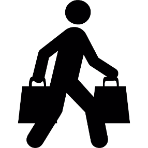 17 Мемлекетті              
           орган
17 ЖАО

ТҚҚК
ШАҒЫМДАРДЫ ҚАЛЫПТАСТЫРУ өкіл арқылы немесе дербес
Мемлекеттік органдардың тізбесі
ХҚО арқылы
СОТҚА ДЕЙІНГІ РЕТТЕУ ИНСТИТУТЫ (медиация, төрелік, ӨРҰ)
Шағымдарды қарау Бұзылған құқықтарды қалпына келтіру
мемлекеттік органға
Будет предложено обратиться в 
институты досудебного регулирования для возмещения ущерба
Тұтынушының қалауы бойынша
ЖҮЙЕДЕ ШАҒЫМДАРДЫ МІНДЕТТІ ТҮРДЕ ТІРКЕУ
шағым беру нысанына қарамастан
МЕМЛЕКЕТТІК ОРГАНДАР
ТЕКСЕРУ
жауапкершілікке тарту
БАЖ ФУНКЦИОНАЛЫ
Статистиканы қалыптастыру
Мемлекеттік органдар мен тұтынушылардың құқықтарын қорғау институттарының және олардың өкілдерінің қызметіне мониторинг жүргізу және бағалау
Тұтынушылардың бұзылған құқықтарының тәуекел деңгейіне Мемлекеттік органдардың талаптарын бағалау
Шағымдарды талдау жыл сайын ТҚҚ жөніндегі ведомствоаралық кеңестің қарауына шығарылады
ШАҒЫМДАРДЫ ҚАРАУ НӘТИЖЕЛЕРІ
Есептілікті қалыптастыру арқылы
БАЖ ҚҰРУ МАҚСАТЫ
ТІЗБЕНІ ҚАЛЫПТАСТЫРУ:
мемлекеттік органдардың; 
- тұтынушылардың "қорғаушылары" ; 
- дауларды сотқа дейін қарау субъектілері
БАРЛЫҚ ӨТІНІШТЕРДІ ЦИФРЛАУ және оларды қарау нәтижелері
ЖЕҢІЛДЕТУ ЖӘНЕ АРЗАНДАТУ үлгі нысандарды енгізу есебінен шағымдарды дайындау рәсімдері
БАРЛЫҚ ШАРАЛАРДЫҢ ШОҒЫРЛАНУЫ 
тұтынушылардың құқықтарын қорғау бір жерде
13
5-6. СИМ (ТҚҚК) рөлін күшейту және ведомствоаралық кеңес құру
5. Уәкілетті органның рөлін күшейту
6. ТҚҚ бойынша ведомствоаралық кеңес құру
СӨҚ деңгейінің ағымдағы жай-күйі мәселелері бойынша жылына кемінде 1 рет өтетін уәкілетті органның жанындағы алқалы орган 
Құрамы: 
    Төраға - Сауда және интеграция министрі;                
    Кеңес мүшелері - ҚР Парламентінің депутаттары, мемлекеттік органдар, қоғамдық бірлестіктер, азаматтық қоғам, бизнес субъектілері; 
    Жұмыс органы - тұтынушылардың құқықтарын қорғау комитеті.
Тұтынушылардың құқықтарын қорғау жүйесін жетілдіру бойынша ұсынымдар әзірлеу, мемлекеттік органдар мен дауларды сотқа дейін қарау институттарының қызметін бағалау
Мемлекеттік органдарды және ТҚҚ саласындағы дауларды сотқа дейін шешу институтын үйлестіру 
БАЖ-ға келіп түсетін шағымдарды қарау нәтижелерінің есептілігін  қалыптастыру
 Шағымдардың баж-ін жүргізу, мемлекеттік органның қызметін бағалау мәніне шағымдарды талдау,тұтынушының құқықтарын қорғауды қамтамасыз ететін бизнес субъектілеріне қойылатын талаптарды бағалау
Профилактикалық бақылауға басымдық берілген, ТҚҚ саласындағы бақылауды жүзеге асыру бойынша құзыреттілік беру
14
7-8. Жауапкершілікті күшейту және азаматтық қоғамды қолдау
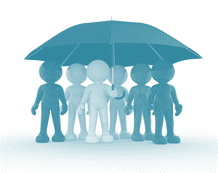 7. Жауапкершілікті күшейту
НОВЕЛЛЫ
тұтынушының шағымын қараудан бас тартқаны үшін адал емес кәсіпкерлерді тарту  
екі жақтың келісімі бойынша шағымдарды сотқа дейінгі тәртіппен қарауға қатысу
сауда қызметі саласында жауапкершілікті енгізу (қолданыста болған ұрланған тауарлардың айналымы, базар әкімшілігінің әрекетсіздігі)
дауларды сотқа дейін қарау институттарының, тұтынушылар өкілдерінің және жосықсыз кәсіпкерлердің тиімді жауаптылығы
Тұтынушылардың құқықтарын тиімді қорғауды қамтамасыз ететін талаптар мен санкциялар:
жұмыстар мен көрсетілетін қызметтерді өткізу орындарында сатушының, ТҚҚК мен сотқа дейінгі органдардың байланыстарын міндетті түрде орналастыру
    тұрақсыздық айыбының мөлшері 1%-дан кем болмауы тиіс
    қолма-қол ақшасыз төлеу орнында ақша төленетін тауардың құнынан жоғары болмауы тиіс.
    бақылау субъектілеріне бармай профилактикалық бақылау.
кіріспе адм. сатушының ТҚҚ туралы Заңның негізгі талаптарын бұзғаны үшін 10-50 АЕК айыппұл салу және ұсыныстар мен ескертулерді елемеу жағдайында ғана 
уәкілетті органның қасиеттері туралы хабарламау, құжаттарсыз, тауарды уақытылы айырбастамау немесе ақшаны қайтару
8. Азаматтық қоғамды қолдау
Үкіметтік емес ұйымдарға мемлекеттік әлеуметтік тапсырысты жыл сайын ұсыну
Мемлекеттік әлеуметтік тапсырыс тақырыптары:




Қоғамдық бақылауды енгізу
Қоғамдық бақылау қадамдары:
тұтынушылардың құқықтарын қорғау сапасымен халықты қанағаттандыруды әлеуметтік зерттеу




тұтыну сауаттылығын арттыру және ағарту






өкілдік институттарына тұтынушының құқықтарын қорғау мәселелерінде консультациялық көмек
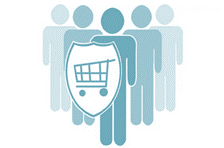 НОВЕЛЛАЛАР
Тұтынушылардың қоғамдық бірлестіктеріне қоғамдық бақылауды жүзеге асыру бойынша құзыреттер берілген
Белгілі бір тұлғалар санаты үшін мемлекеттік әлеуметтік тапсырыс шеңберінде тұтынушылардың құқықтарын қорғау және өкілдік қызметтер мәселелері бойынша консультациялық көмек ұсыну мүмкіндігі енгізілді
Арнайы комиссияның тауарларды (жұмыстарды, қызметтерді) өткізу орындарына баруы (кемінде 3 адам)

Тауарларға (жұмыстарға, қызметтерге) байланысты бұзушылықтар болатын жерлерде Фото, видео тіркеу)


Халықты қоғамдық бақылау нәтижелері туралы хабардар ету
15
Заңды қабылдау әсері
Бизнестің әлеуметтік және материалдық жауапкершілігі айтарлықтай артады, ал тауар, жұмыс және қызмет сапасы артады
16